Основы видеомонтажа средствами программы
Windows Movie Maker
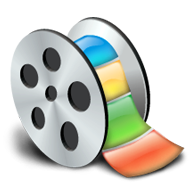 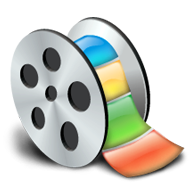 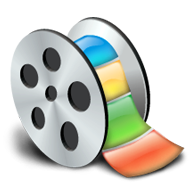 Цели урока:
Расширить познания в области информатики и ИКТ через использование мультимедийной программы Windows Movie Maker.

2. Применить полученные знания о интерфейсе и возможностях программы видеомонтажа Windows Movie Maker.

3. Создать миниролики.
С помощью программы 
Windows Movie Maker можно:
 создавать разнообразные видеоролики;
 эффектные презентации;
даже смонтировать свой фильм.
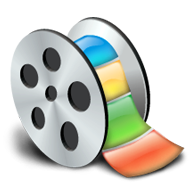 ПОВТОРЕНИЕ
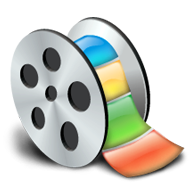 Импорт изображений:
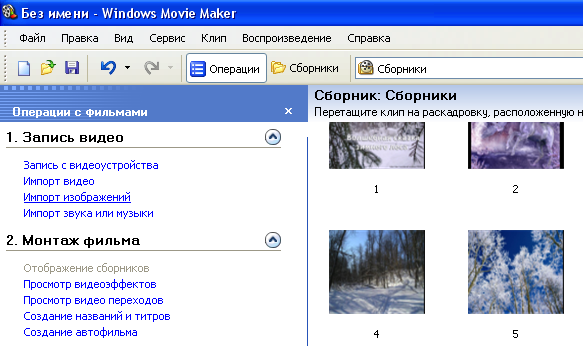 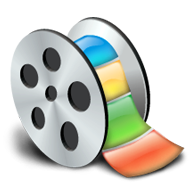 Добавить фото в раскадровку:
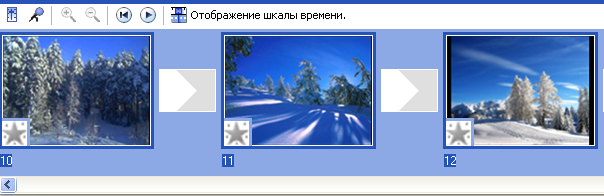 Добавить видеоэффект:
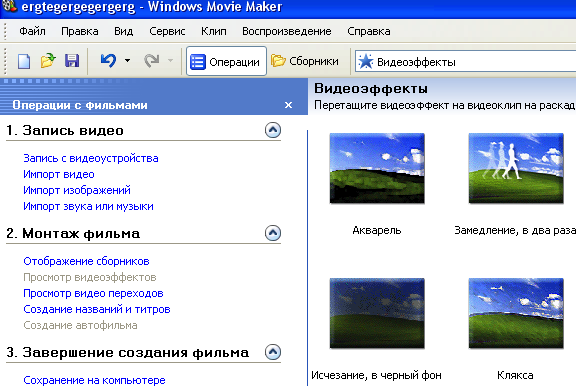 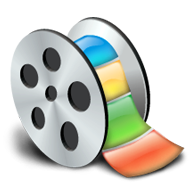 Добавить видеоэффектыв раскадровку:
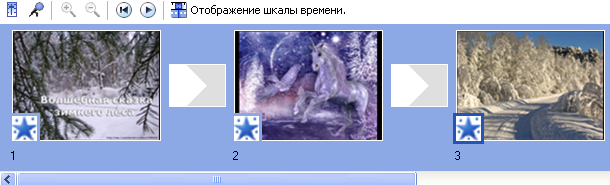 Добавить видеопереход:
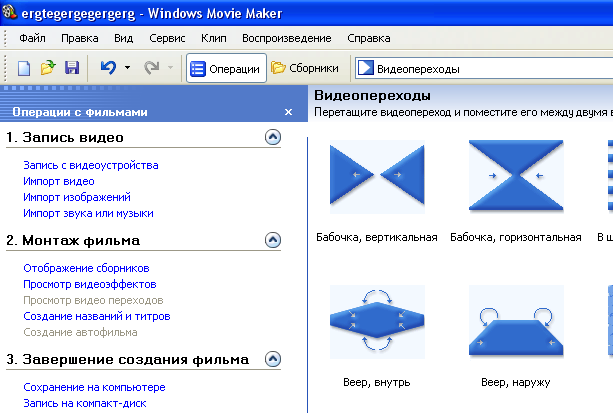 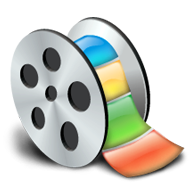 Добавить видеопереход в раскадровку:
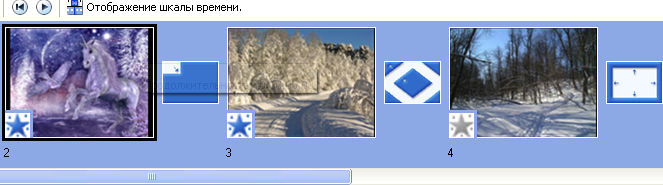 Добавить название и титры:
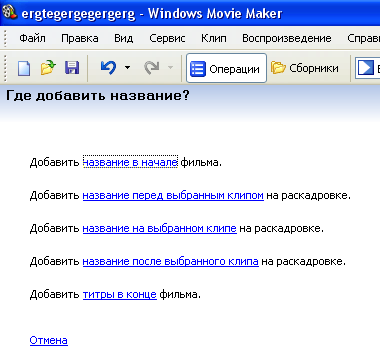 Добавить название и титры:
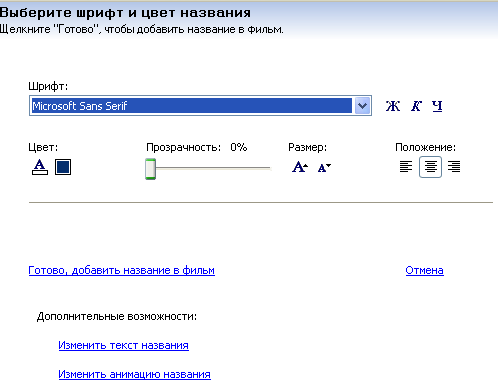 Добавить название и титры:
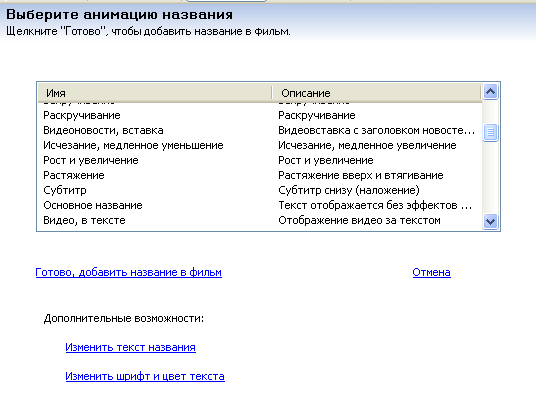 Добавить название и титры:
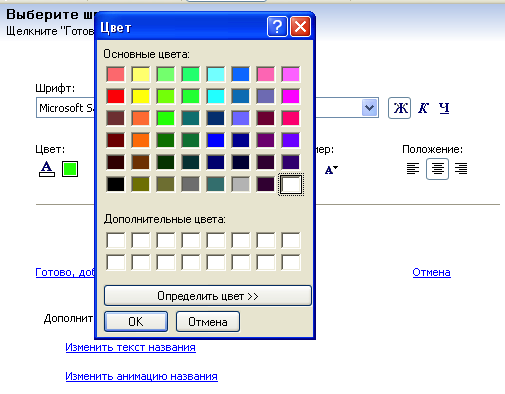 Добавить звук:
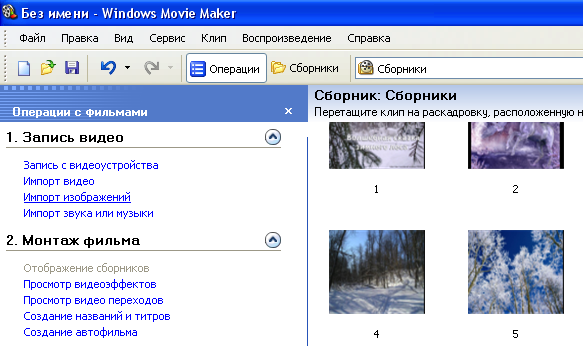 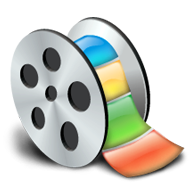 Добавить звук в раскадровку:
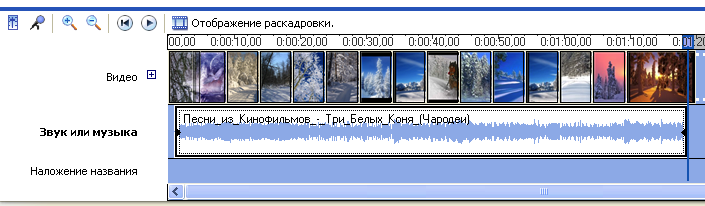 Сохранить фильм:
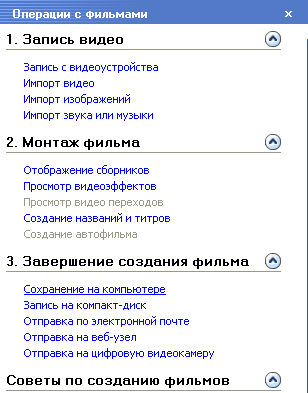 ПОМНИТЕ
Работая над созданием фильма, ты глубже познаешь себя и окружающий мир.

	Сделай так, чтобы фильм был востребован, имел, пусть небольшой, успех и это увлекательное занятие будет приносить тебе радость.
Основные этапы
1.Импорт изображений

2. Добавление видеоэффектов

3. Добавление видеопереходов

4. Создание названий и титров

5. Импорт музыки

6.Сохранение на компьютере
ФИЗКУЛЬМИНУТКА
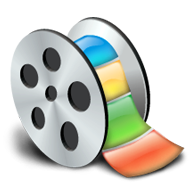 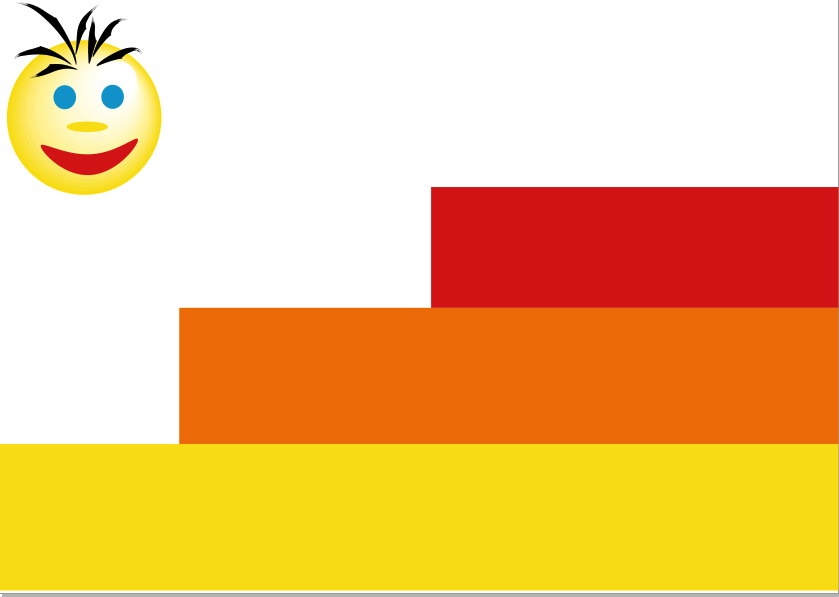 РЕФЛЕКСИЯ
Я НАУЧИЛСЯ СОЗДАВАТЬ ВИДЕОРОЛИКИ,
МНЕ ИНТЕРЕСНА ЭТА РАБОТА
Я НАУЧИЛСЯ СОЗДАВАТЬ ВИДЕОРОЛИКИ, 
НО ЭТО ЗАНЯТИЕ ПОКАЗАЛОСЬ МНЕ СЛОЖНЫМ
Я ПЛОХО ПОНЯЛ МАТЕРИАЛ, МНЕ БЫЛО НЕ ИНТЕРЕСНО
НА УРОКЕ
Спасибо всем
за работу!